九年级物理上    新课标 [人]
第十五章  电流和电路
第1节  两种电荷
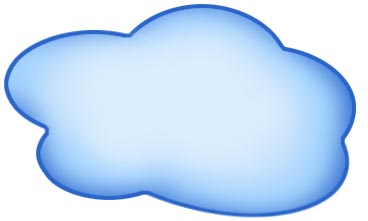 学 习 新 知
问题思考
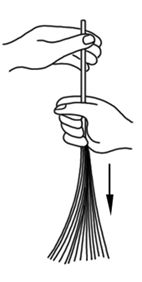 【演示实验】如图所示,展示一个塑料捆扎绳,用小刀划成细丝状,用手捋几次,你会发现什么现象?能把塑料捆扎绳梳理整齐吗?
回答:不能，捋的次数越多反而越散.
为什么越理越乱呢?从这节课开始,我们就进入电的世界,认识有关电学的知识.
一、摩擦起电
通过摩擦使物体带电的方法叫做摩擦起电。
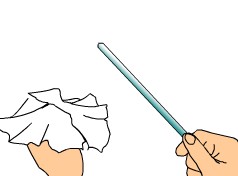 被丝绸摩擦的玻璃棒能吸轻小物体说明带电；
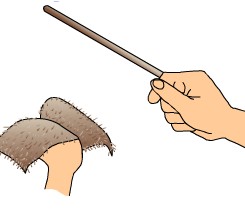 被毛皮摩擦的橡胶棒能吸轻小物体说明带电。
结论：
一些物体被摩擦后，能够吸引
轻小物体，人们把这种现象称为物
体带了电，或者说带了“电荷”。
1.摩擦起电：用摩擦的方法使物体带电，叫摩擦起电。
2.带电体的性质:带电体能吸引轻小物体。
注：使物体带电的方法:
1.摩擦起电  2.接触起电  3.感应起电
3.生活中的摩擦起电现象
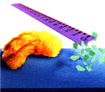 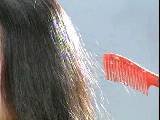 在干燥的秋冬季节，晚上脱毛衣时会发现一些小火花，并伴有“啪啪”的响声，这是由于脱毛衣时因          起电，发生                 的缘故。
摩擦起电
摩擦
电视机的荧光屏上经常粘有灰层，这是因为电视机工作时，屏幕上有              ，而具有了                         的性质。
静电
吸引轻小物体
二.两种电荷
玻璃棒与丝绸摩擦
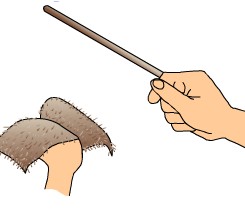 橡胶棒与毛皮摩擦
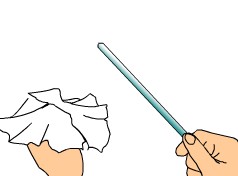 无论用什么方法使物体带电，物体所带电荷，或者与丝绸摩擦过的玻璃棒带的电荷相同，或者与毛皮摩擦过的橡胶棒带的电荷相同。
1.大量的事实使人们认识到：自然界只有两种电荷。（正电荷、负电荷）
（1）正电荷：用丝绸摩擦过的玻璃棒上带的电荷叫做正电荷；
（2）负电荷：用毛皮摩擦过的橡胶棒上带的电荷叫做负电荷。
小结：玻 正  橡 负
注：1、同种物质组成的物体摩擦时不会带电
        2、相互摩擦的两个物体一定带等量的异种电荷
电荷间相互作用的规律：
描述所观察的现象
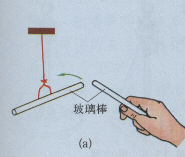 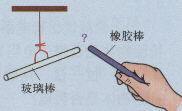 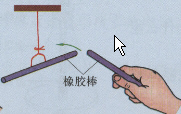 2.电荷间相互作用的规律：
排斥
同种电荷相互                ，
吸引
异种电荷相互                。
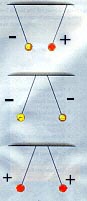 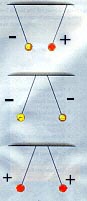 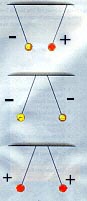 同种电荷相互排斥的应用
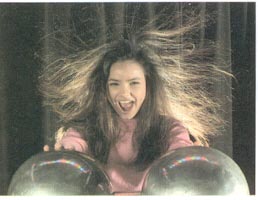 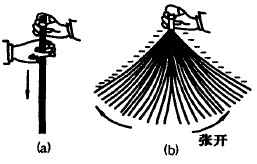 带电的头发飘起来
散开的塑料绳越捋越开
三、电荷量与验电器
1．电荷量
(１).定义：电荷的多少叫做电荷量，简称电荷。
符号：Q
(２).单位：电荷的单位为库仑，简称库，
   符号是C。
一根摩擦过的玻璃棒或橡胶棒所带的
电荷，大约只有10-7C。一片雷雨云带电的
电荷，大约有几十库仑。
2、验电器
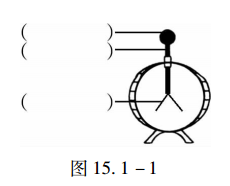 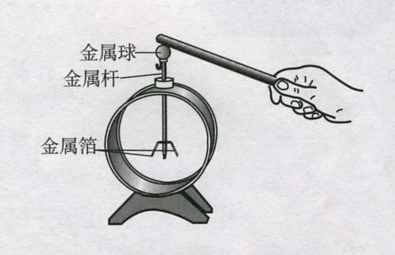 金属球
金属杆
金属箔
原理：同种电荷互相排斥。
2、验电器
(1)、构造：金属球、金属箔、金属杆
(2)、作用：检验物体是否带电。
(3)、原理：同种电荷互相排斥。
               (且所带电荷量越多金属箔
                张开的角度越大)。
(4)、检验方法：让物体接触验电器的 
              金属球若金属箔片张开，说
               明物体 带了电。
交流与讨论
（1）.试一试，用验电器怎样检验物体是否带电？
(2).用验电器还能粗略比较物体带电的多少吗？
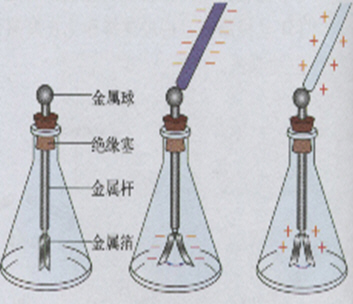 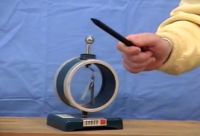 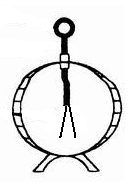 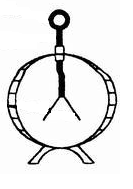 箔片张开角度不同
想一想：从验电器张角的大小我们可以看出什么？
所带电荷的多少不同。
小结：检验物体是否带电的方法
1、用验电器来检验。
2、能否吸引轻小物体。
3、电荷之间相互作用的性质。
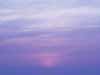 四、原子及其结构
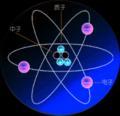 1、原子的结构:
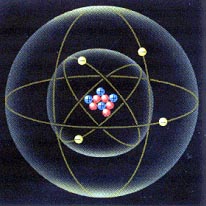 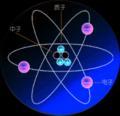 原子核
电子
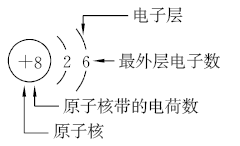 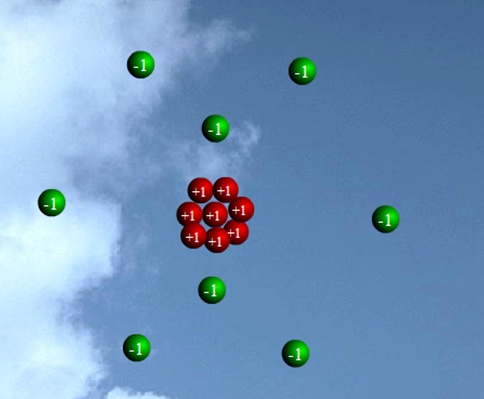 原子是由原子核（比电子质量大得多不易移动）和核外电子（绕核运动）组成的。原子核带正电，核外电子带负电。（原子核是由质子和中子组成的，质子带正电，中子不带电。）
2.元电荷
电子是带有最小电荷的粒子。人们把最小电荷叫做元电荷，常用符号e表示。   
      e=1.6×10-19C
任何带电体所带电荷量都是e的整数倍。
3.摩擦起电的原因：
①不同物质的原子核束缚电子的本领不同．
②束缚能力弱的失去电子：带正电荷
束缚能力强的得到电子：带负电荷
摩擦起电的实质是：
      电子从一个物体转移到另一个物     体上，并不是摩擦创造了电荷．
五、导体和绝缘体
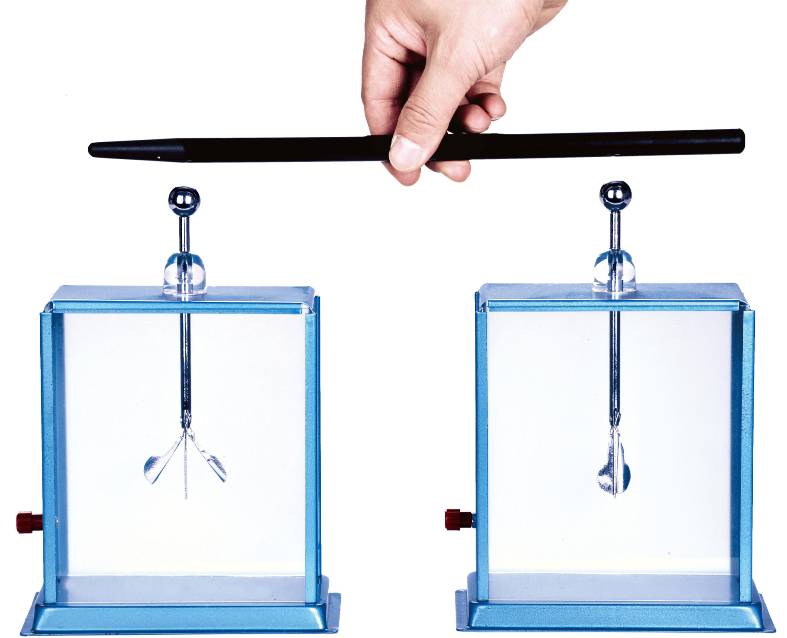 1．实验研究
实验1：
用橡胶棒连接验电器
A
B
实验现象
验电器A、B金属箔的张角没有变化。
实验分析
验电器A的电荷量没有变化，验电器B仍不带电。
实验2：
用金属棒连接两验电器
实验现象
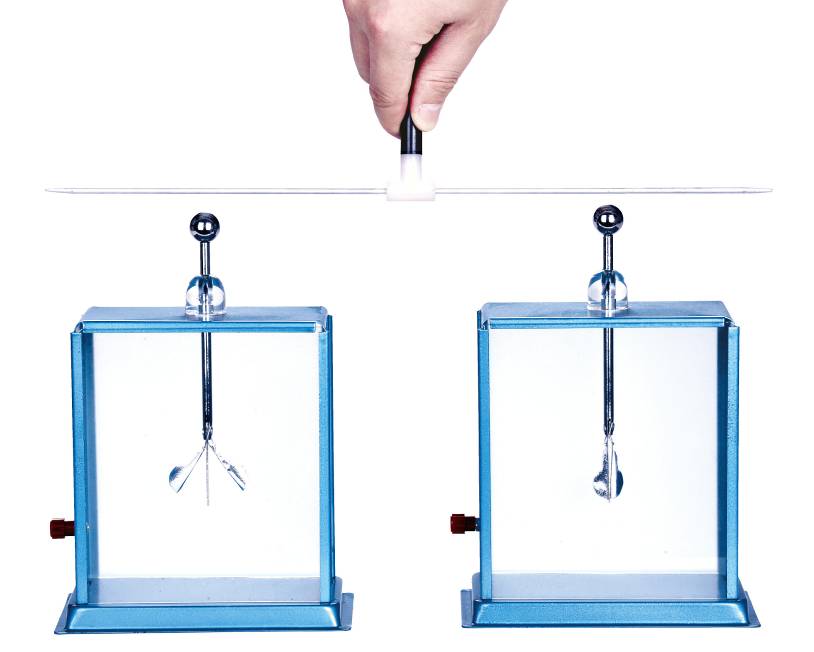 验电器A的金属箔张开的角度减小，B的金属箔由闭合变为张开。
实验分析
A
B
验电器B上也带了电。
有一部分电荷通过金属棒
从A移动到了B，电荷发生了定向移动。
实验结论
电荷在金属中可以定向移动， 说明金属是可以导电的。
1.导体：容易导电的物体叫做        。
例如：
2.绝缘体：不容易导电的物体叫做             
例如：                                   。
3.自由电子：（35页）
金属导电靠                  移动。
导体
金属、人体、大地、石墨、食盐水溶液等
绝缘体
橡胶、玻璃、塑料、陶瓷等
自由电子
绝缘体
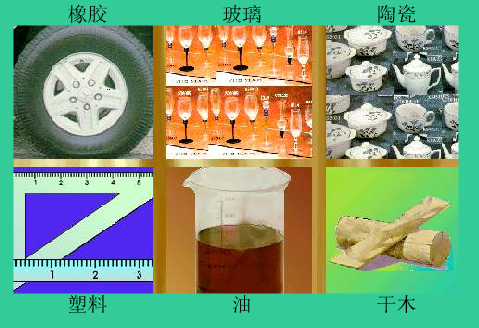 常见的绝缘体
4导体容易导电绝缘体不容易导电的原因：
金属导体为例：
导体容易导电
导
导
导
导
导
导
导体容易导电是因为导体内有大量的自由电荷；绝缘体不容易导电是因为绝缘体内几乎没有自由电荷.
注意：导体与绝缘体之间没有绝对的界线。
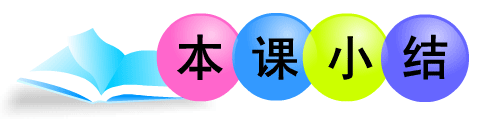 1.摩擦起电.
2.两种电荷:正电荷、负电荷.
3.电荷间的相互作用:同种电荷相互排斥,异种电荷相互吸引.
4.原子及其结构:原子是由原子核(带正电荷)和核外电子(带负电荷)组成的.
5.导体与绝缘体:善于导电的物体叫导体,导体内有大量的自由电荷.不善于导电的物体叫绝缘体,绝缘体内几乎没有自由电荷.
检测反馈
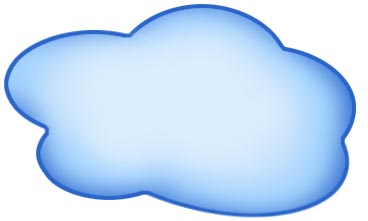 1.中央电视台的“三星智力快车”节目介绍说,蜜蜂飞行与空气摩擦产生静电,因此蜜蜂在飞行中就可以吸引带正电的花粉,以下说法正确的是	(　　)
A.蜜蜂带负电	      B.蜜蜂带正电
C.空气不带电	      D.空气带负电
A
解析:由于蜜蜂飞行与空气摩擦产生静电,蜜蜂在飞行中就可以吸引带正电的花粉,根据异种电荷互相吸引,同种电荷互相排斥的规律,蜜蜂带负电.故选A.
2.有一个带正电的物体,吸引一个轻小物体,则该轻小物体	(　　)
A.一定带正电
B.可能带正电,也可能不带电
C.一定带负电
D.可能带负电,也可能不带电
D
解析:带正电的物体靠近带负电的轻小物体时,会出现相互吸引现象;带正电的物体靠近不带电的轻小物体时,也能出现吸引现象.所以该轻小物体可能带负电,也可能不带电.故选D.
3.用丝绸摩擦过的玻璃棒带
　　　　电,用它去接触轻质小球A后,小球A再与轻质小球B靠近,出现如图所示的现象,则B球带　　　　电.
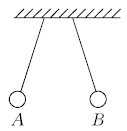 正
正
解析:用丝绸摩擦过的玻璃棒带正电,用它去接触轻质小球A后,小球A带上正电荷.球A再与轻质小球B靠近,由图可知,A,B两球相互排斥,它们带同种电荷,由于A带正电,则B球带正电.
4.摩擦起电并不是创造了电荷,只是电荷从一个物体转移到另一个物体使正负电荷　　　　,如图所示,小女孩用橡胶棒去摩擦动物的皮毛后,橡胶棒带上了　　　电.
分开
负
解析:当两种不同的物质相互摩擦时,束缚电子能力强的得到电子,束缚电子能力弱的失去电子.所以摩擦起电实质上并不是创造了电荷,只是电子从一个物体转移到另一个物体,使正负电荷分开.小女孩用橡胶棒去摩擦动物的皮毛后,橡胶棒得到电子带上了负电.
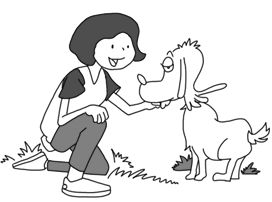